boulder
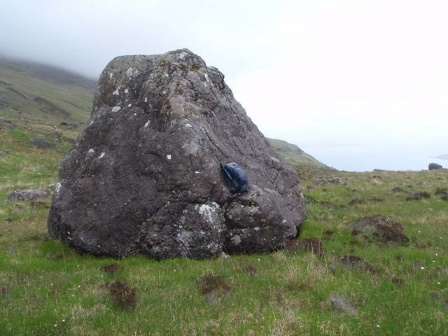 a large mass of rock
clay
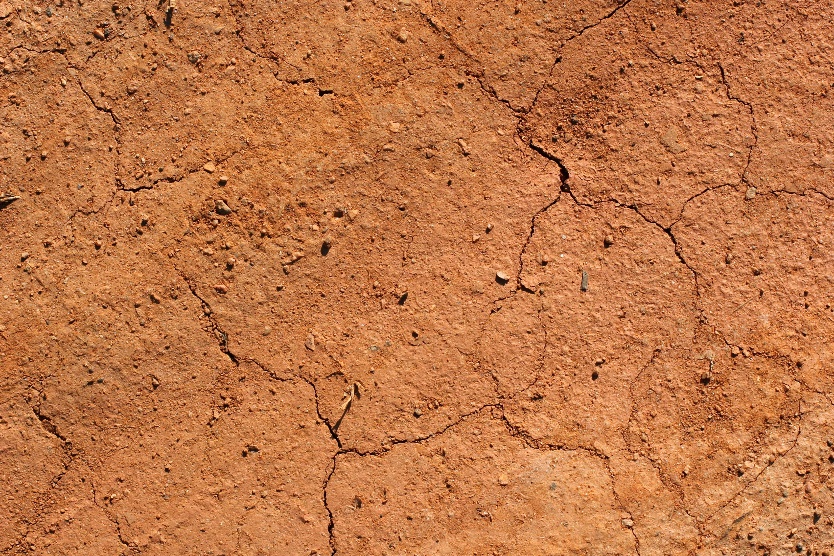 an earth material with particles smaller than silt
earth materials
solid, natural materials that come from the Earth 
Ex: minerals, rocks, sand, silt, clay, soil
earthquake
a violent shaking or vibration of the ground due to movement of sections of rock in the Earth which causes a rapid change to the Earth’s surface features, buildings, and roads.
erosion
when wind and/or water carries weathered particles from one place to another
glacier
a large body of ice and snow that moves down a slope or over a wide area of land causing slow changes to the Earth’s surface
gravel
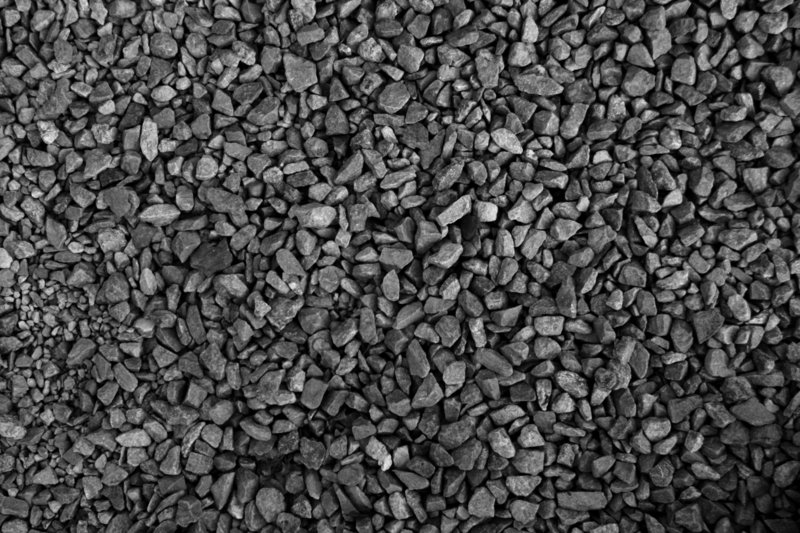 an earth material with small pieces of rock and stone that are larger than a grain of sand
landslide
the rapid movement of large areas of earth materials on a hill or mountain that slide to a lower level
metals
natural resources that have a more or less shiny appearance and are good conductors of heat and electricity 
Ex: gold, bronze, tin, copper
mineral
an earth material that makes up rocks
mixture
a combination of two or more materials that keep their own properties and can be separated from one another
natural environment
any environment that occurs in nature and is not manufactured
natural resource
any material from the Earth that humans use to make things or produce energy
non-renewable resource
an earth material or natural product that cannot be regrown or made again
renewable resource
an earth material or natural product that can be regrown or made again
The Three R’s
Reduce
Reuse
Recycle
rock
a natural, solid earth material that is made of one or more different minerals
runoff
Water that does not soak into the ground, but flows downhill and carries earth materials from one place to another
sand
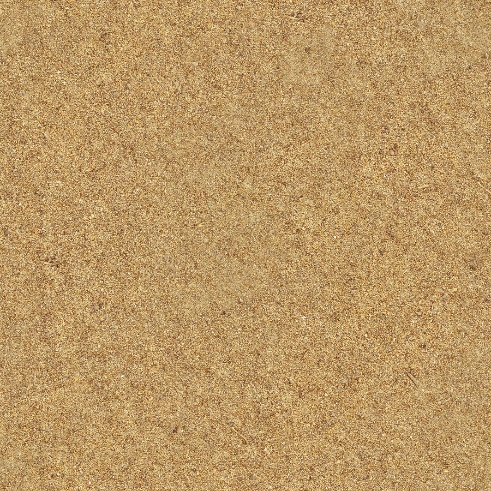 an earth material produced by the natural breaking up of certain types of rocks
silt
an earth material with particles smaller than sand
soil
an earth material that is a mixture of sand, silt, clay, and once living plant and animal materials
volcano
an opening in the Earth through which molten rock and other materials reach the surface causing rapid changes to the surface of the Earth producing hills, mountains, or landslides
weathering
the wearing away of rock and soil due to sun, wind, ice, rain, and moving water